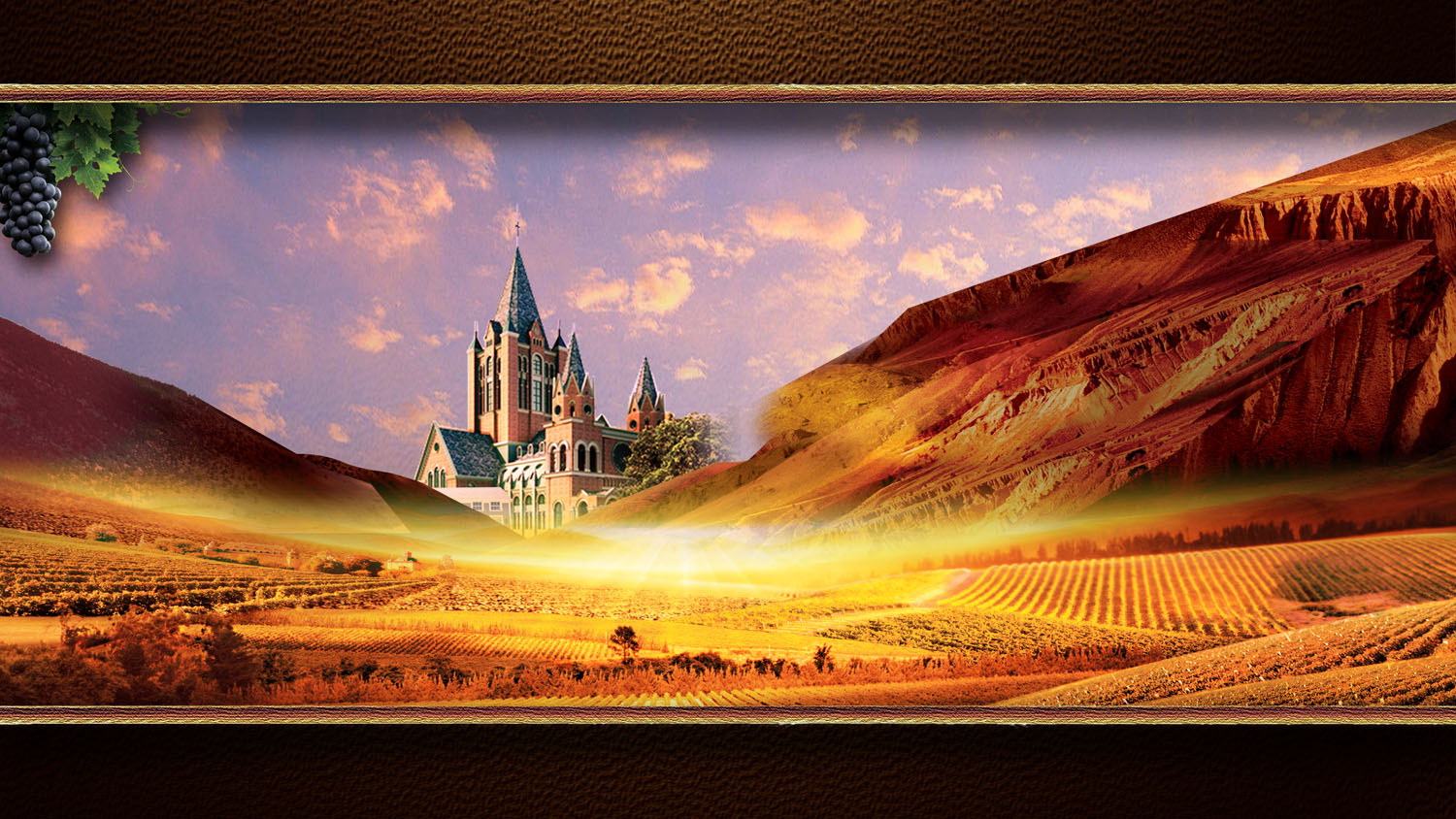 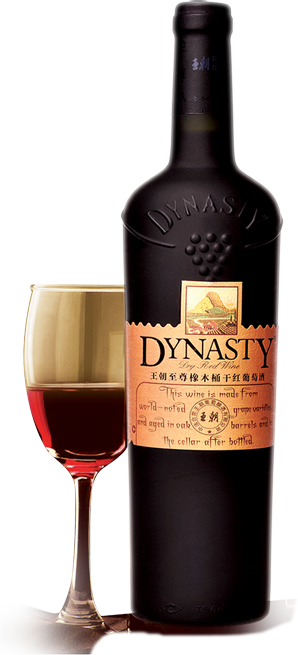 葡萄酒红酒PPT模板
20XXPOWERPOINT
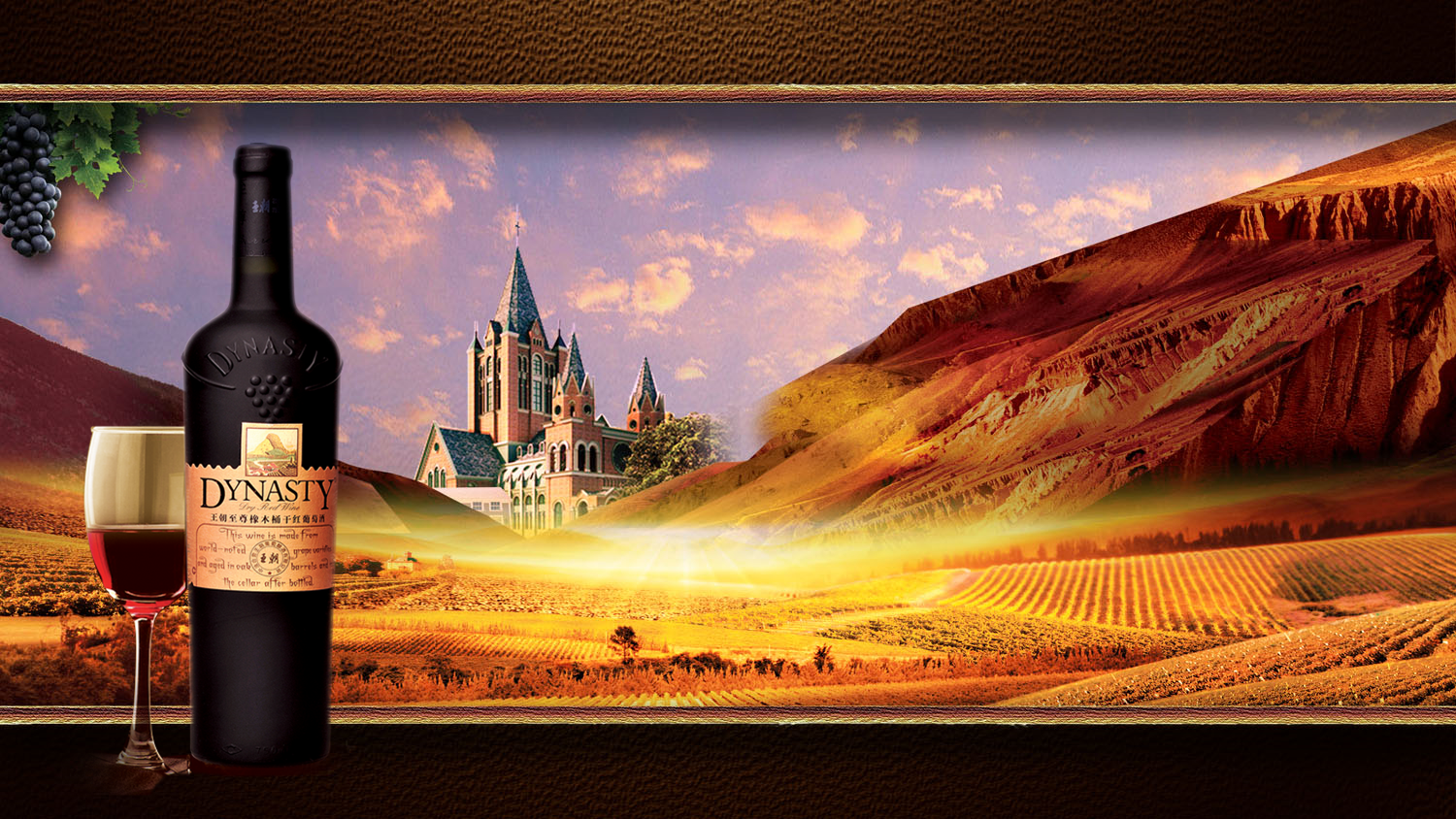 第一部分：单击添加文字标题
第二部分：单击添加文字标题
第三部分：单击添加文字标题
第四部分：单击添加文字标题
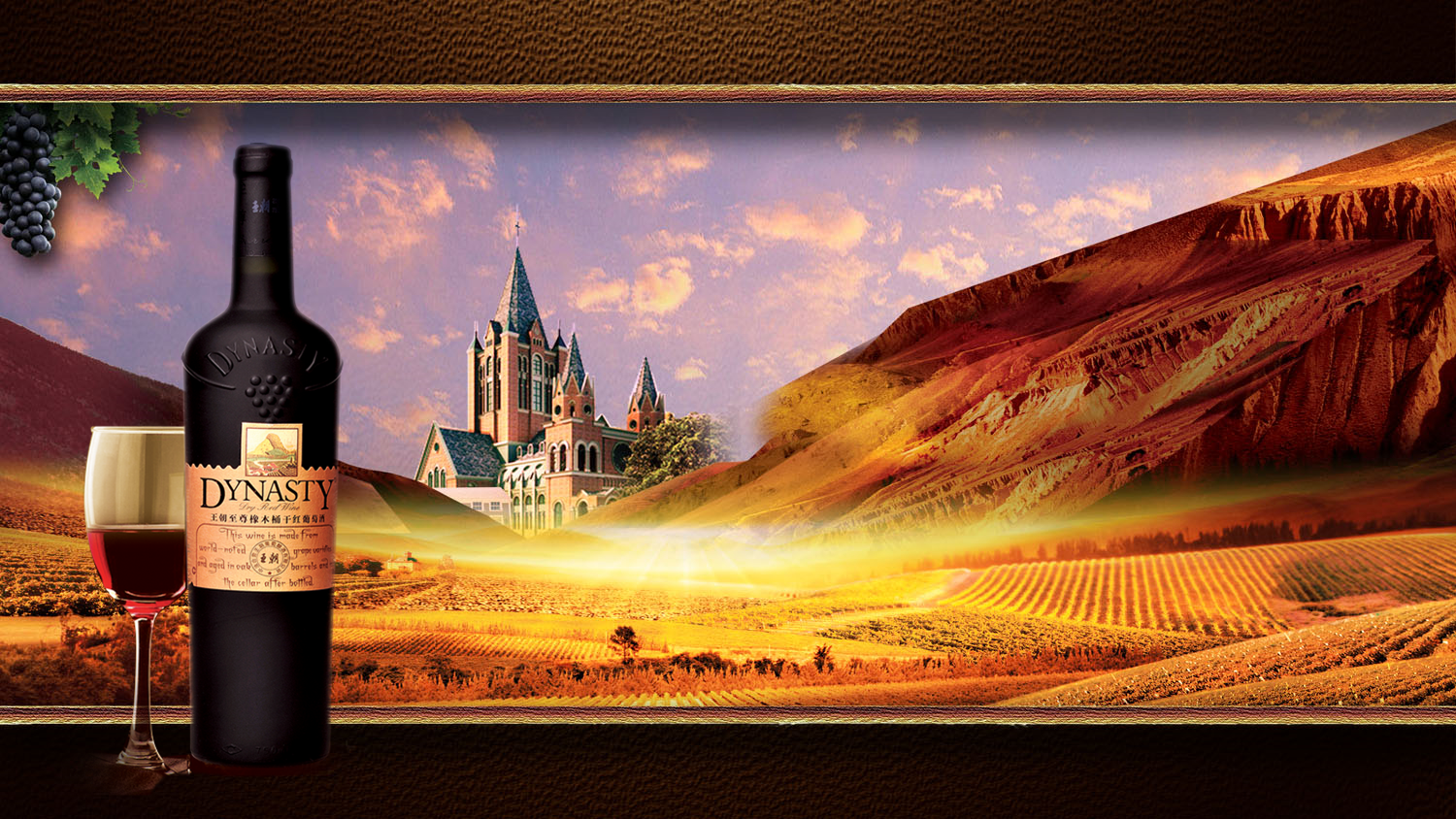 第一部分：单击添加文字标题
点击添加文字内容点击添加文字内容
点击添加文字内容点击添加文字内容
插入标签
插入标签
插入标签
点击添加文字内容点击添加文字内容
添加标题
添加标题
添加标题
03
04
单击此处添加文本单击此处添加文本单击此处添加文本单击此处添加文本单击此处添加文本单击此处添加文本单击此处添加文本单击此处添加文本单击此处添加文本单击此处添加文本单击此处添加文本单击此处添加文本
02
01
添加标题
添加标题
添加标题
添加标题
单击此处添加文本单击此处添加文本单击此处添加文本单击此处添加文本
单击此处添加文本单击此处添加文本单击此处添加文本单击此处添加文本
添加标题
单击此处添加文本单击此处添加文本
添加标题
添加标题
单击此处添加文本单击此处添加文本单击此处添加文本单击此处添加文本
单击此处添加文本单击此处添加文本单击此处添加文本单击此处添加文本
单击此处添加文本单击此处添加文本单击此处添加文本单击此处添加文本单击此处添加文本单击此处添加文本单击此处添加文本单击此处添加文本单击此处添加文本单击此处添加文本单击此处添加文本单击此处添加文本
标题
标题
标题
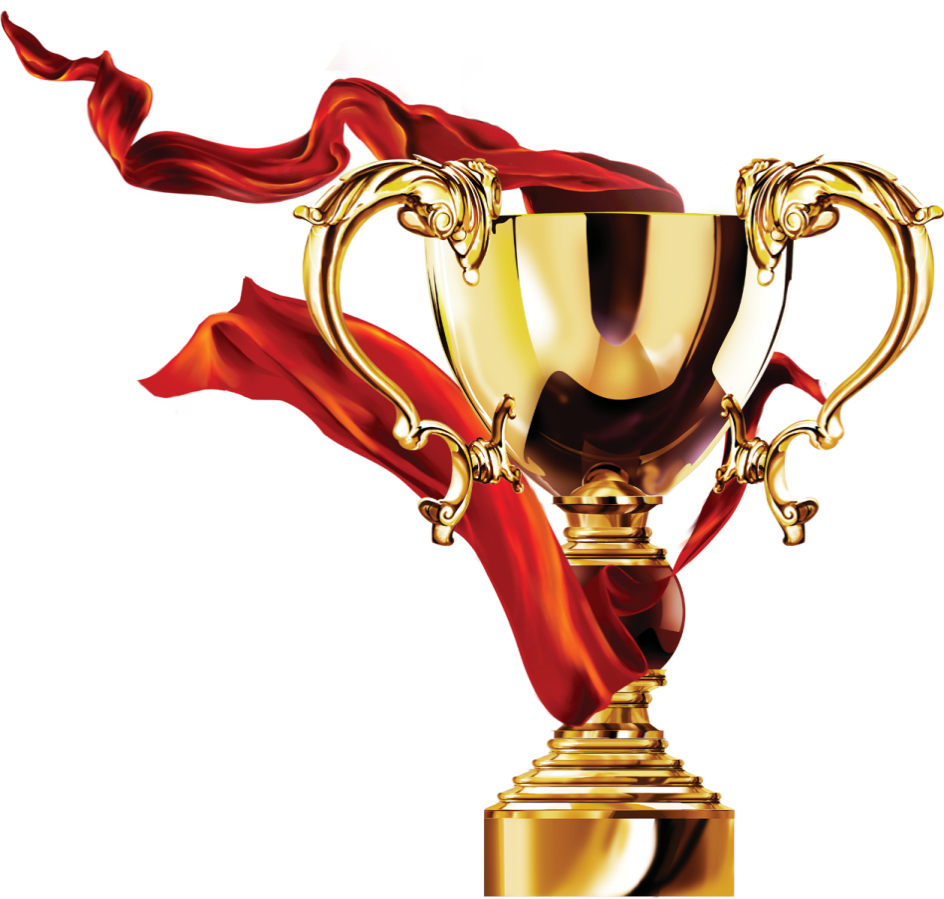 在此录入上述图表的综合分析说明，在此录入上述图表的综合分析说明，在此录入上述图表的综合分析说明。
1    添加标题
2    添加标题
3    添加标题
在此录入上述图表的综合分析说明，在此录入上述图表的综合分析说明。
在此录入上述图表的综合分析说明，在此录入上述图表的综合分析说明，在此录入上述图表的综合分析说明。
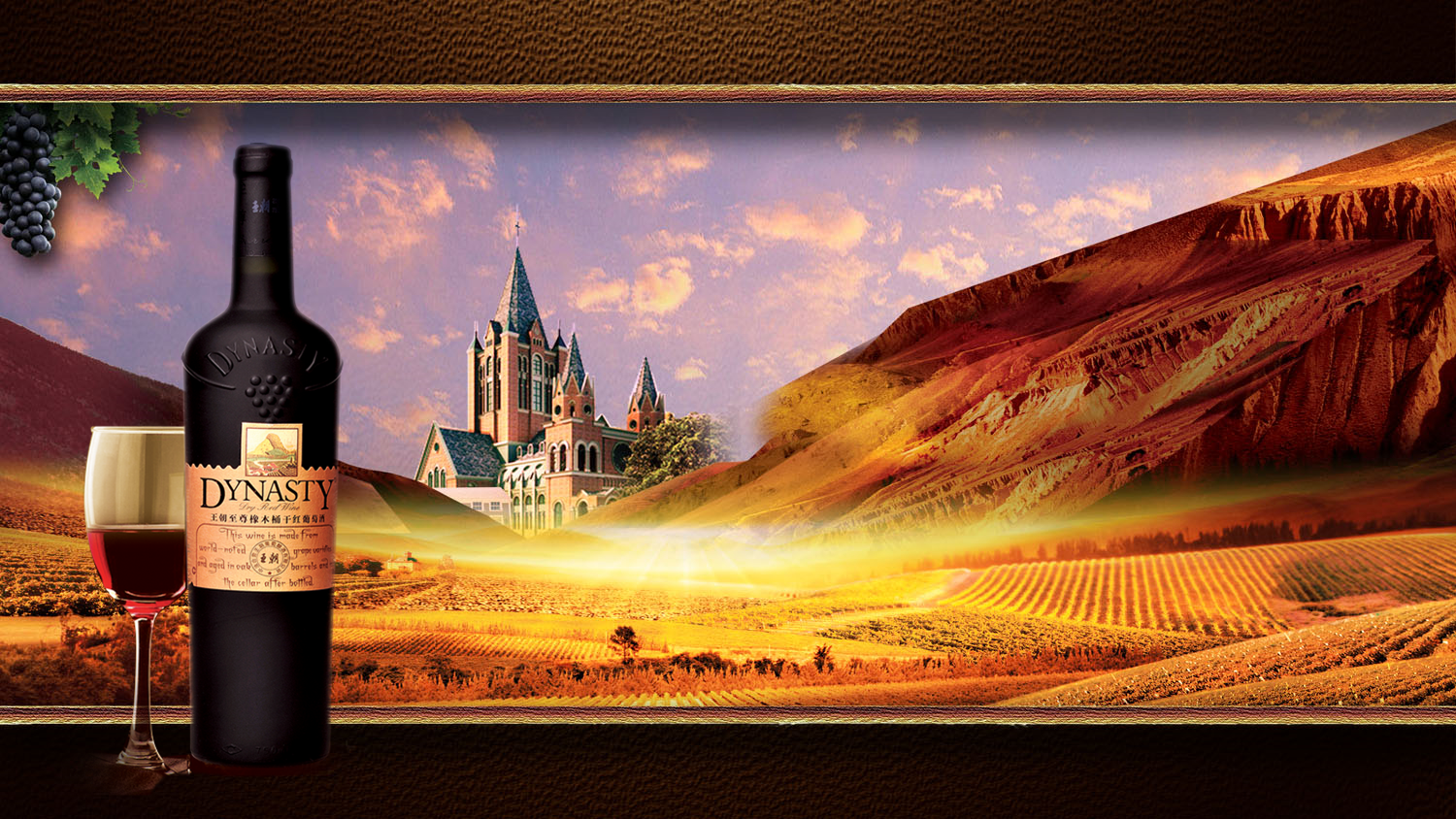 第二部分：单击添加文字标题
单击此处添加标题
单击此处添加标题
单击此处添加标题
C
A
E
F
D
B
点击添加文字内容
点击添加文字内容
点击添加文字内容
点击添加文字内容
点击添加文字内容
点击添加文字内容
点击添加文字内容
点击添加文字内容
点击添加文字内容
点击添加文字内容
点击添加文字内容
点击添加文字内容
单击此处添加标题
单击此处添加标题
单击此处添加标题
点击添加文字标题
单击此处添加文字，添加具体文字内容，您的说明文字在此处添加，此处输入详细的说明文字。单击此处添加文字，添加具体文字内容，您的说明文字在此处添加，此处输入详细的说明文字。
78%
80%
70%
62%
60%
50%
40%
36%
40%
单击此处添加文本单击此处添加文本单击此处添加文本单击此处添加文本单击此处添加文本单击此处添加文本单击此处添加文本
30%
22%
15%
20%
10%
0%
标题
标题
标题
标题
标题
标题
63%
单击此处添加文本单击此处添加文本单击此处添加文本单击此处添加文本单击此处添加文本单击此处添加文本单击此处添加文本单击此处添加文本单击此处添加文本单击此处添加文本单击此处添加文本单击此处添加文本
请点击添加文字标题内容
请点击添加文字标题内容
请点击添加文字标题内容
这里输入简单的文字概述里输入简单文字概述这里简单输入简单文字概述输入简单文字概述输入简单文字概述
此处键入相关内容。
这里输入简单的文字概述里输入简单文字概述这里简单输入简单文字概述输入简单文字概述输入简单文字概述
01
02
此处键入相关内容。
此处键入相关内容。
04
03
这里输入简单的文字概述里输入简单文字概述这里简单输入简单文字概述输入简单文字概述输入简单文字概述
此处键入相关内容。
01
内容说明
内容说明内容说明
内容说明内容说明
04
02
内容说明
内容说明
内容具体说明
内容具体说明
内容具体说明
内容具体说明
03
内容说明
内容说明内容说明
内容说明内容说明
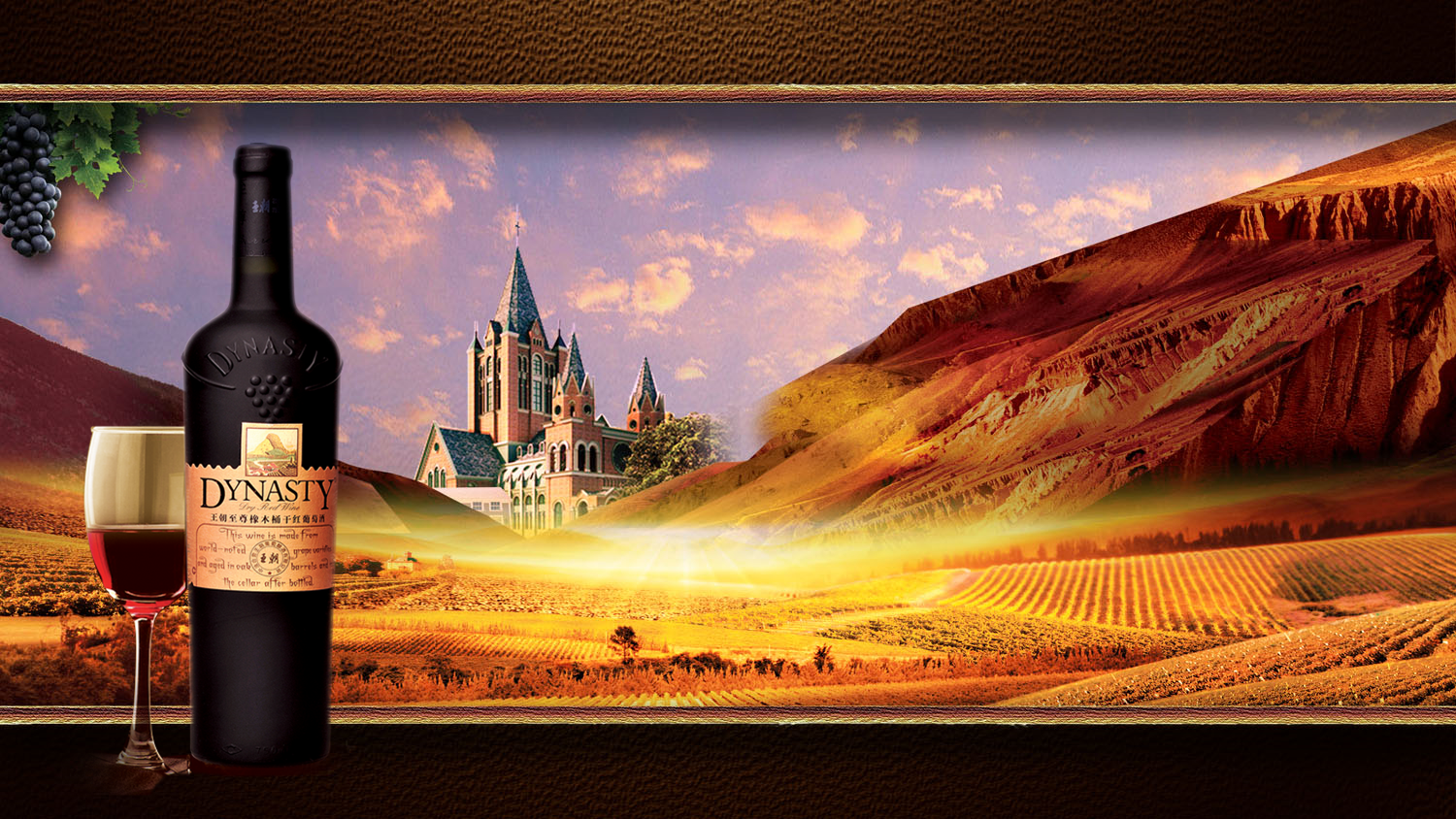 第三部分：单击添加文字标题
74%
43%
12%
88%
添加标题
添加标题
添加标题
添加标题
添加标题
添加标题
添加标题
添加标题
添加标题
添加标题
点击输入书名
点击输入书名
主要内容：在此录入上述图表的综合描述说明。
主要内容：在此录入上述图表的综合描述说明，在此录入上述图表的综合描述说明。
点击输入书名
点击输入书名
主要内容：在此录入上述图表的综合描述说明，在此录入上述图表的综合描述说明。
主要内容：在此录入上述图表的综合描述说明。
点击输入书名
点击输入书名
主要内容：在此录入上述图表的综合描述说明，在此录入上述图表的综合描述说明。
主要内容：在此录入上述图表的综合描述说明，在此录入上述图表的综合描述说明。
01
02
03
04
点此输入标题
点此输入标题
点此输入标题
点此输入标题
点此输入文字
点此输入文字
点此输入文字
点此输入文字
单击此处添加文本单击此处添加文本单击此处添加文本单击此处添加文本单击此处添加文本单击此处添加文本单击此处添加文本单击此处添加文本单击此处添加文本单击此处添加文本单击此处添加文本单击此处添加文本
单击此处添加文本单击此处添加文本单击此处添加文本单击此处添加文本
01
17%
单击此处添加文本单击此处添加文本单击此处添加文本单击此处添加文本
38%
02
31%
单击此处添加文本单击此处添加文本单击此处添加文本单击此处添加文本
03
19%
单击此处添加文本单击此处添加文本单击此处添加文本单击此处添加文本
04
单击此处添加文本单击此处添加文本单击此处添加文本单击此处添加文本单击此处添加文本单击此处添加文本单击此处添加文本单击此处添加文本单击此处添加文本单击此处添加文本单击此处添加文本单击此处添加文本
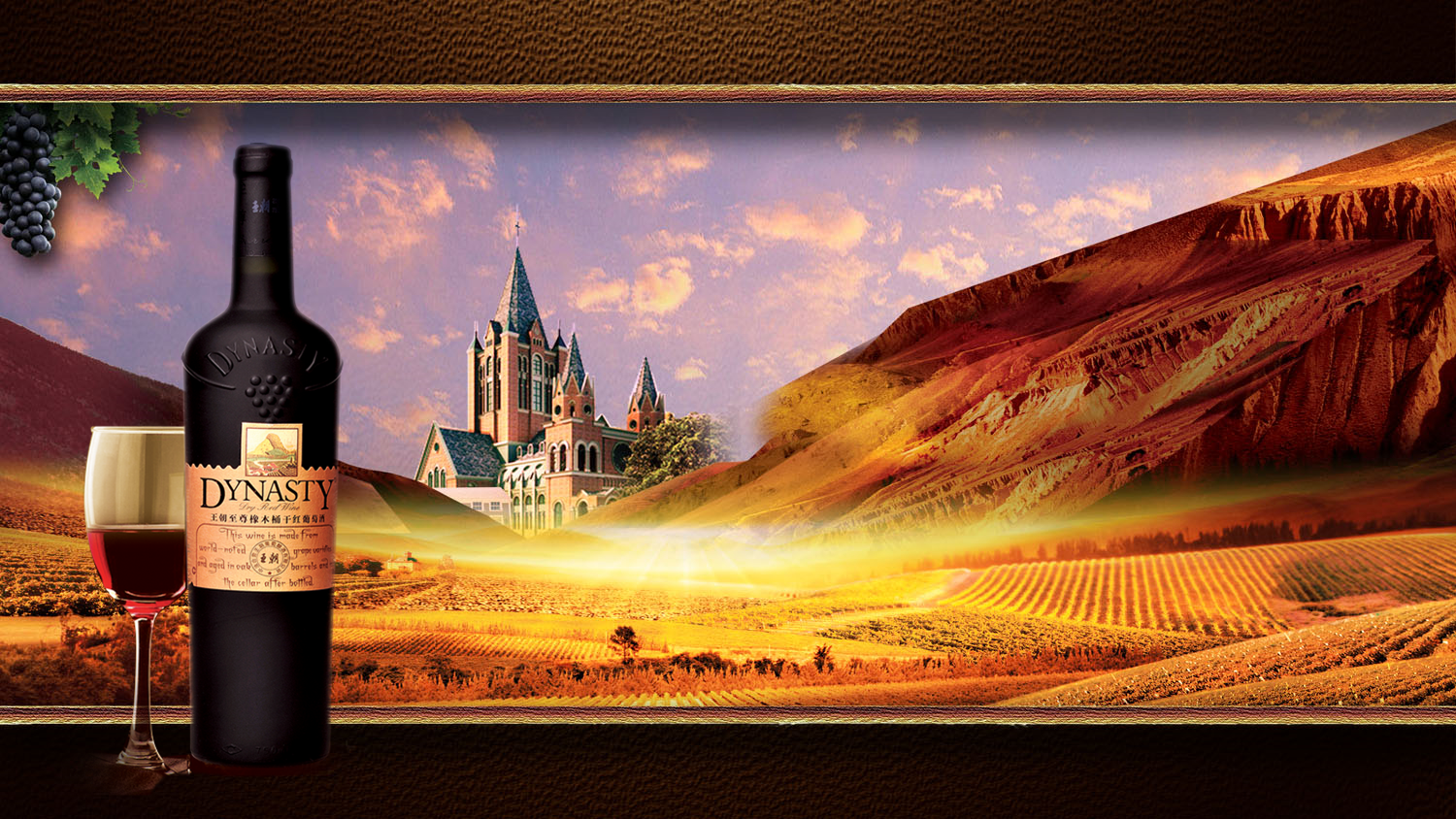 第四部分：单击添加文字标题
添加文本
添加文本
添加文本
输入文字小标题
点击添加文字信息内容点击添加文字信息内容点击添加文字信息内容点击添加文字信息内容
添加文本
添加文本
输入文字小标题
添加文本
添加文本
点击添加文字信息内容点击添加文字信息内容点击添加文字信息内容点击添加文字信息内容
添加文本
添加文本
输入文字小标题
点击添加文字信息内容点击添加文字信息内容点击添加文字信息内容点击添加文字信息内容
添加文本
添加文本
添加文本
您的内容打在这里，或者通过复制您的文本后，在此框中选择粘贴，并选择只保留文字。
添加标题
您的内容打在这里，或者通过复制您的文本后，在此框中选择粘贴，并选择只保留文字。
添加标题
您的内容打在这里，或者通过复制您的文本后，在此框中选择粘贴，并选择只保留文字。
添加标题
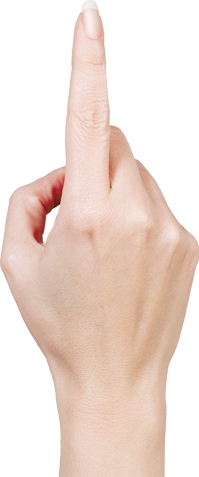 您的内容打在这里，或者通过复制您的文本后，在此框中选择粘贴，并选择只保留文字。
添加标题
点击添加标题
单击此处添加文本单击此处添加文本单此处添加文本单击此处添加文本单击此处添加文本单击此处添加文本
单击此处添加文本单击此处添加文本单此处添加文本单击此处添加文本单击此处添加文本单击此处添加文本
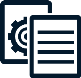 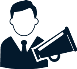 这里输入简单的文字概述这里输入简单文字概述简单的文字概述。
这里输入简单的文字概述这里输入简单文字概述简单的文字概述
80%
这里填写小标题
这里输入简单的文字
概述这里输入简单文
字概述简单的文字概
35%
这里输入简单的文字概述这里输入简单文字概述简单的文字概述。
这里输入简单的文字概述这里输入简单文字概述简单的文字概述
填写小标题
这里输入简单的文字
概述这里输入简单文
添加标题
单击此处添加文本单击此处添加文本单击此处添加文本单击此处添加文本单击此处添加文本单击此处添加文本单击此处添加文本单击此处添加文本单击此处添加文本单击此处添加文本单击此处添加文本单击此处添加文本
添加标题
添加标题
添加标题
添加标题
添加标题
添加标题
添加标题
点击文字内容,点击文字内容
点击文字内容,点击文字内容
点击文字内容,点击文字内容
01
文字标题
06
02
点击此处添加文字内容
点击此处添加文字内容
点击此处添加文字内容
点击此处添加文字内容
文字标题
文字标题
点击此处添加文字内容
点击此处添加文字内容
点击此处添加文字内容
点击此处添加文字内容
05
03
文字标题
文字标题
04
点击添加文字内容
点击添加文字内容
点击添加文字内容
点击添加文字内容
文字标题
点击此处添加文字内容
点击此处添加文字内容
点击此处添加文字内容
点击文字内容,点击文字内容
点击文字内容,点击文字内容
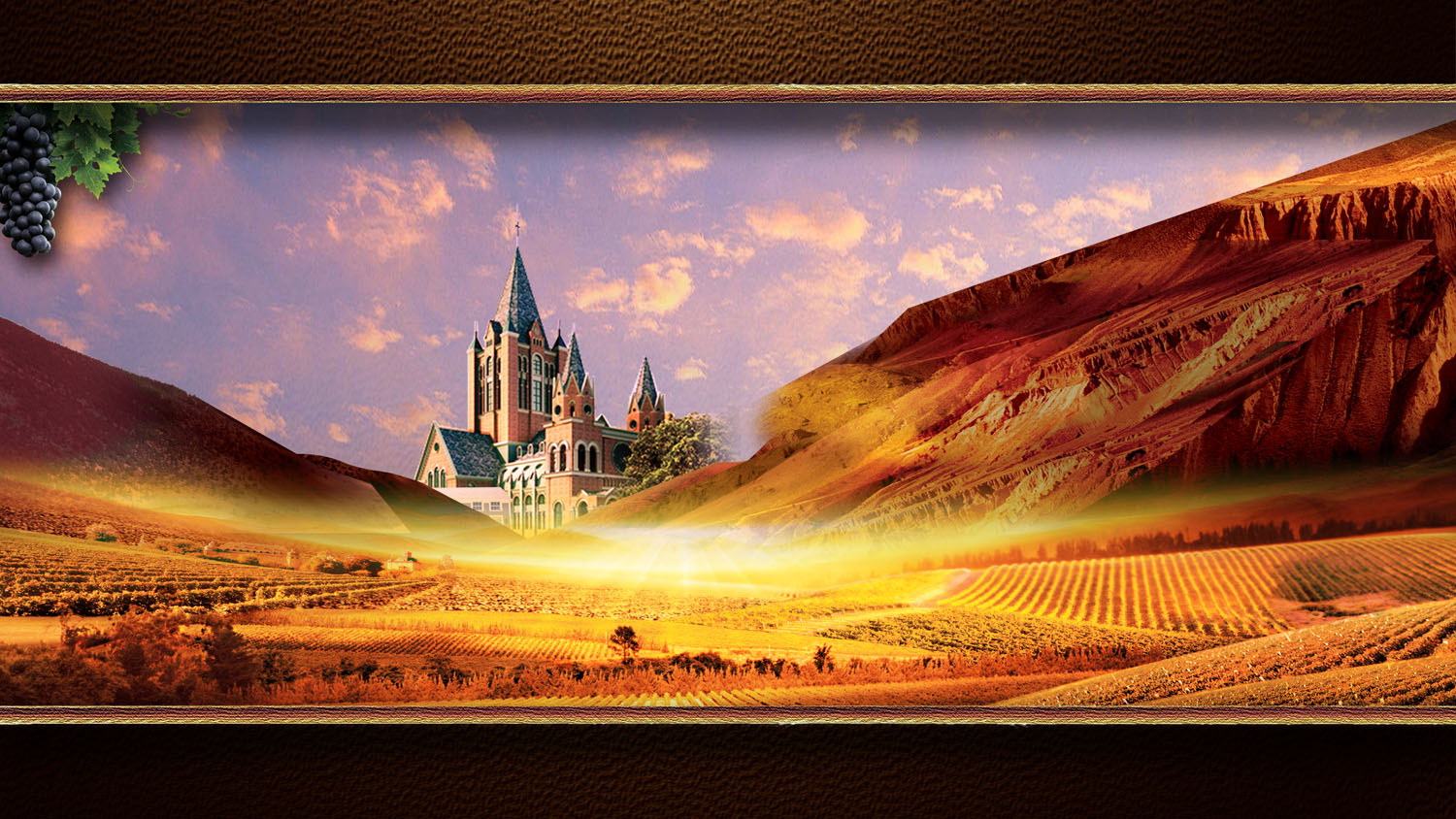 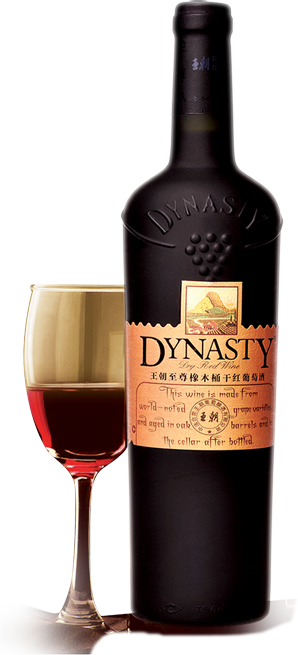 感谢观看 THANKS
20XXPOWERPOINT